Intensive Residential Treatment and Sober Living Programs
Douglas N. Brush, CACII
Director, Men’s Recovery Center
MARR, Inc.
MARR Components of Care
Abstinence based
Minimum 90-day intensive residential structure
Gender separate, gender specific
Intensive clinical services
Comprehensive medical services
Family Recovery Services
12 Step focused spirituality and recovery principals
Therapeutic Community as the agent of change
Comprehensive/intensive residential treatment with a recovery experience
Primary Criteria for Admission
18 years old or older
Voluntary admission
Primary diagnosis is substance abuse or chemical dependence
Co-occurring Psychiatric disorders are mild to moderate
Medically stable
Goals for Intensive Residential Treatment
To assess medical and clinical needs of each client
To identify core issues for treatment
To identify and learn to express feelings
To confront denial and dishonest behaviors
To develop trust and accountability within the Therapeutic Community
To develop foundational recovery skills
To assist the client to become willing to experience a new way of living (hope)
First Day at MARR
Medical screening/clearance
Nursing assessment
Full history and physical
Psychiatric and addiction assessment (within 1st three days)
Orientation of rules and expectations of the residential and intensive day program
Begin work on Psychosocial History to be reviewed by Primary Counselor
Introduction into the Therapeutic Community
Orientation of family members with family therapist
Group, Group, and More Group
Group therapy and addiction treatment are natural allies.  One reason is that people who abuse substances are often more likely to stay sober and committed to abstinence when treatment is provided in groups, apparently because of rewarding and therapeutic benefits like affiliation, confrontation, support, gratification and identification.  This capacity of group therapy to bond patients to treatment is an important asset because the greater the amount, quality, and duration of treatment, the better the client’s prognosis (Leshner 1997, Project MATCH Research Group 1997).
Phase I: Intensive Day Treatment
Attending 30 hours of groups per week in day treatment
Attending 3 hours of groups per week in Therapeutic Community 
Attending 3 hours of professional peer groups per week for physicians, nurses, dentists, pharmacists, PAs, pilots, lawyers and other business professionals
Attending 6 12 step meetings weekly
Feelings School: Intensive Day Treatment  Groups
Morning Spiritual
Life Story/First Step Inventory
Life Story presented between day 15 and 25
First Step Inventory presented between day 25 and 35
First Step Education
12 Step Education
Medical Education
Family Dynamics
Life Skills
Relapse Prevention
Anger Management
Trauma Education
Group Therapy
Primary Group
Weekend Planning/Weekend Wrap-up
Mentoring
Disordered Eating Track (Women’s Program)
Body Image (Women’s Program)
DBT Group (Women’s Program)
Yoga (Men and Women’s Program)
Groups that Drive the Phase I Process
Life Story Presentation
Preparing and reading your life story allows an intentional opportunity for you to grasp the significance of your personal history and to give it coherence.
First Step Inventory
The first step inventory is a documentation of the control the disease has exerted over your life.  Unlike a life story, the inventory focuses on your behavior and its consequences.
Therapeutic Community
Introduction into the therapeutic community
Presentation of contract within 3 weeks
Accountability to self and others
3 groups/week focused on building trust and relationships 
Participating in weekly chores and expectations
Eating meals together
Grocery shopping
Maintaining a clean recovery home-like setting
Community meal and life-story
Participation in 12 step and spiritual recovery as a community
Completion of Phase I: Intensive Day Treatment
Completion of:
Life Story
First step inventory
2nd and 3rd step assignments
Relapse prevention plan
Phase I review 
Selecting and beginning work with a sponsor is a condition of completion of Phase I
Average length of stay in Phase I 35-45 days
Additional Services Provided During Phases I and II
Medical and psychiatric management and follow-up 
Medication supervision
Random Urine Drug Screening
Family support services
Transition to Phase II 7-10 Groups per week
Continued focus on trust and accountability within the therapeutic community 
Mirror Image group and mirror image placement for professionals
Work phase for non-professionals
Transition from mentoring group to aftercare groups
Aftercare groups offered in Phase II include
Anger Management
Thinking About Your Thinking
Building Better Relationships
Introductory Trauma Therapy
Process Group Therapy
Individual therapy added
Continued work on core issues identified in Phase I
Participation in 3-day family workshop
Family and couples therapy as recommended
Continued attendance at 6 12 step meetings per week and working the steps with a sponsor
Work Phase for Non-professionals
Begin looking for part-time employment
Morning spiritual life and check-in group
Reporting to Residential Managers on progress and job search activities
Attending Feelings School (Day Treatment Groups) when not at work
Work must not interfere with community meetings and aftercare groups
Completion of Phase II
Average stay in Phase II is 60 days
60 –Day Review within community
Phase II Review with clinical team
Discussion of progress 
Review of Relapse Prevention Plan
Development of Aftercare Plan
Discussion of transition to home or recommendation to extended residential care
Therapeutic leave to home to establish recovery and aftercare contacts
Family involvement
Professional Program involvement
Joining the Alumni Association
Goodbye Process
Length of Stay in Intensive Residential Program
Length of Stay for Graduates of Intensive Residential Program
Completion Rate for Intensive Residential Program in 2014
Percent of Graduates Transitioning to Extended Residential Program in 2014
Resources for Residential Levels of Care
Georgia Association of Recovery Residences (G.A.R.R.) was established in 1987 to create, monitor and improve standards and measures of quality for recovery residences in the state of Georgia. (www.garrnow.org) 

National Alliance for Recovery Residences (NARR) was founded in 2011 to support persons in recovery by improving their access to quality recovery residences through standards, support services, placement, education, research and advocacy. (www.narronline.org)
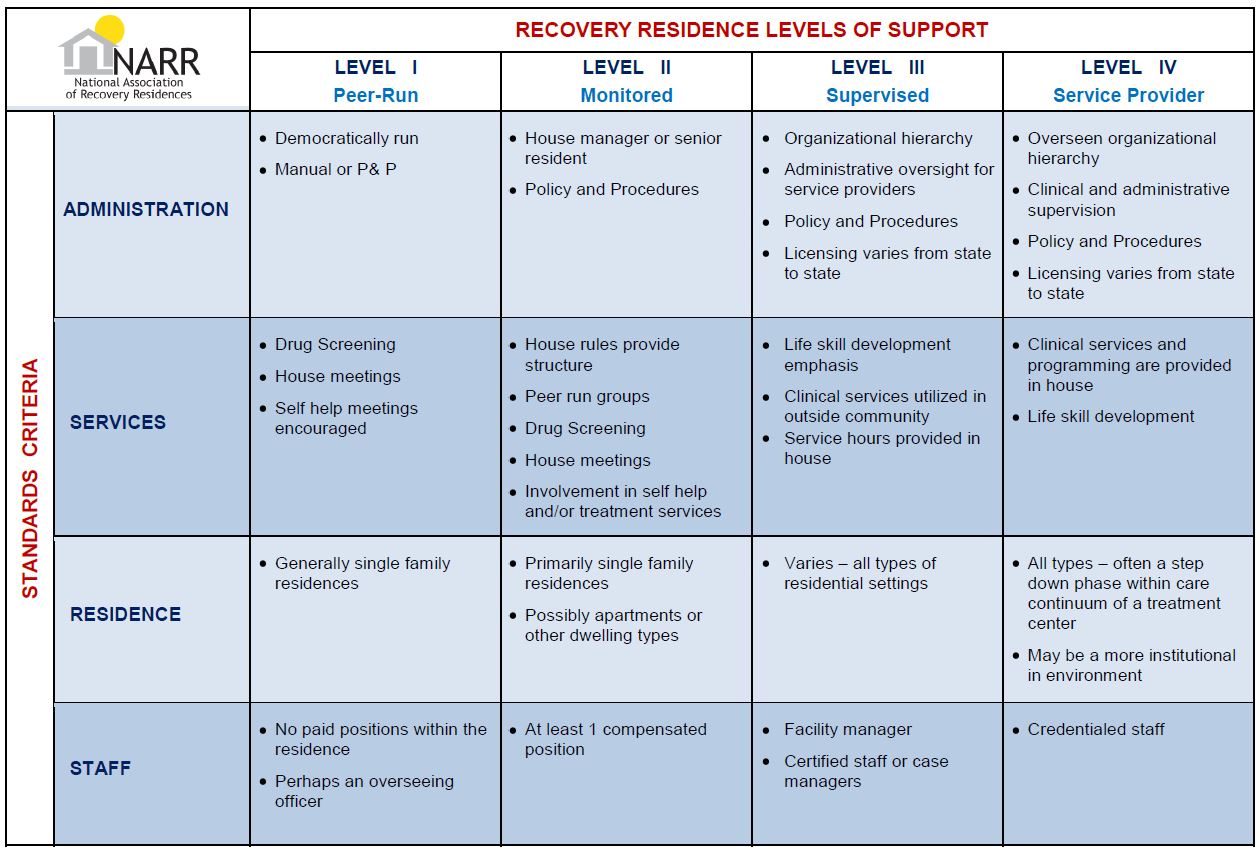